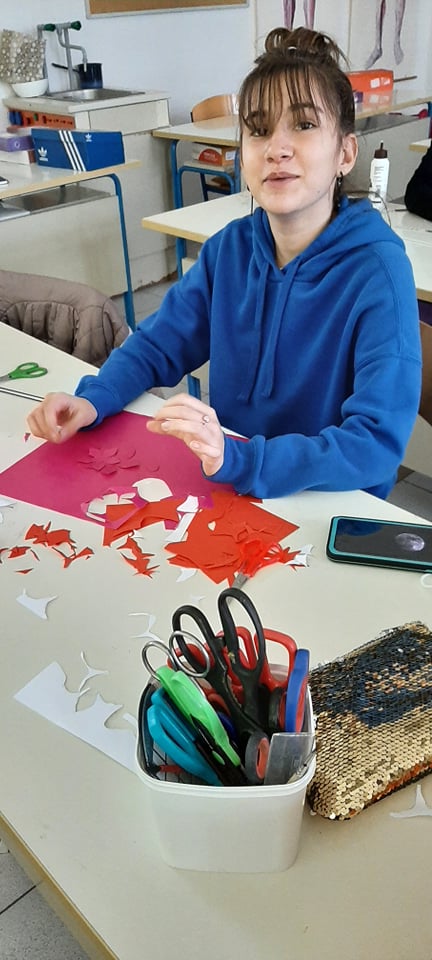 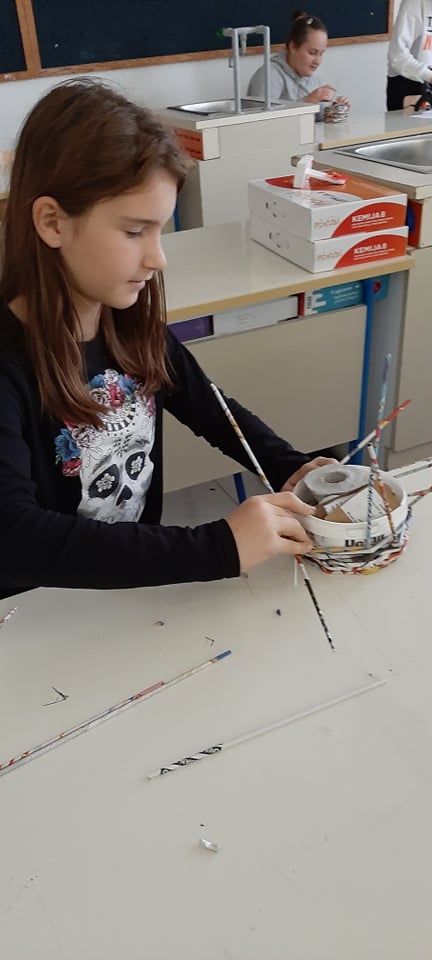 Izrada čestitki i božićnih ukrasa
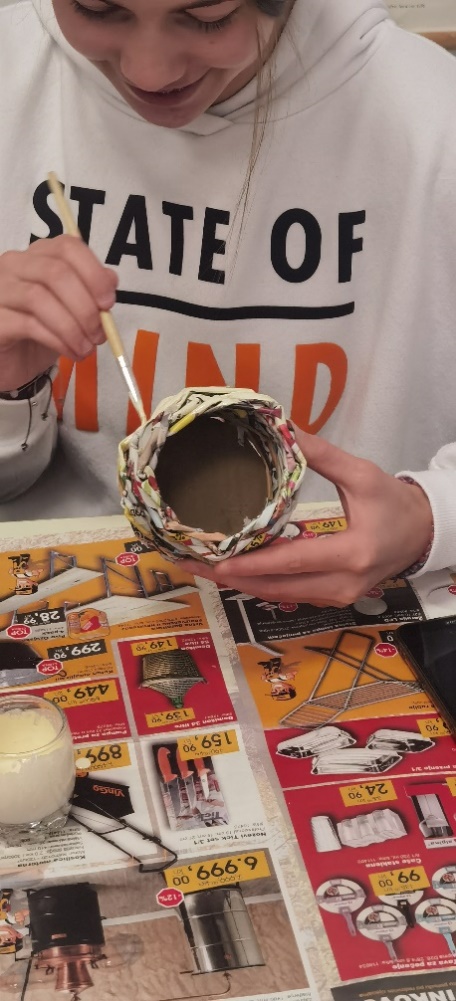 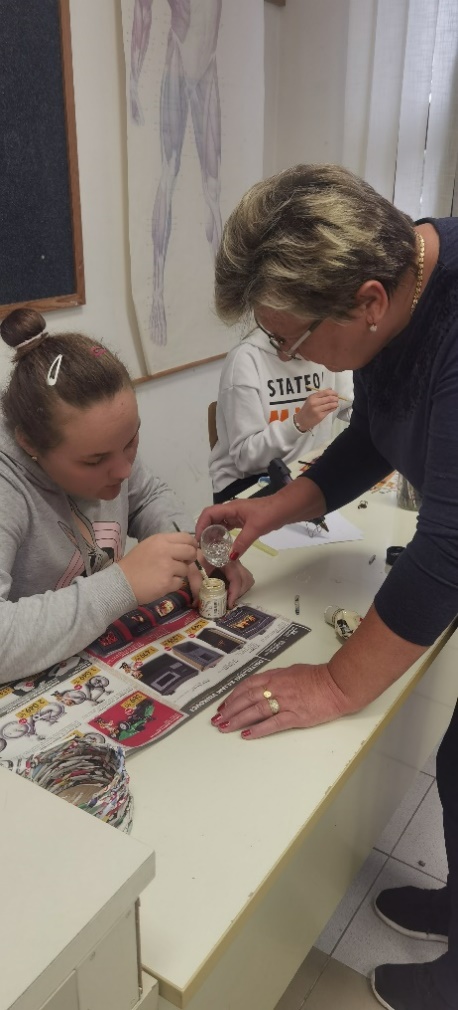 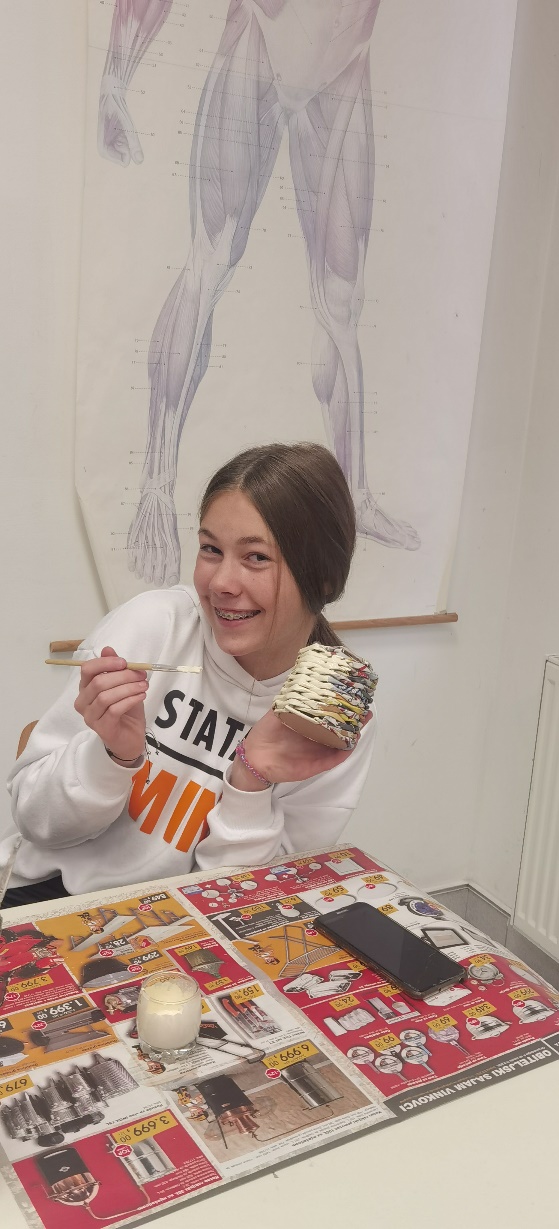 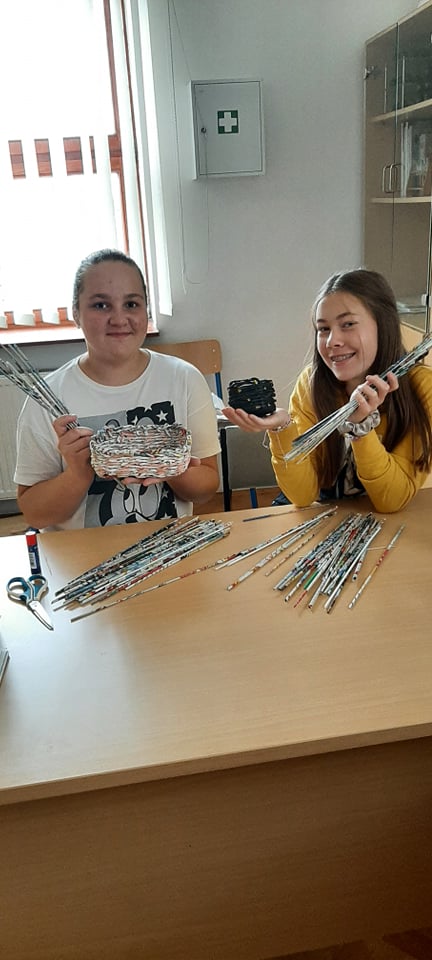 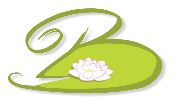 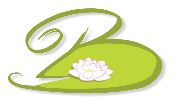 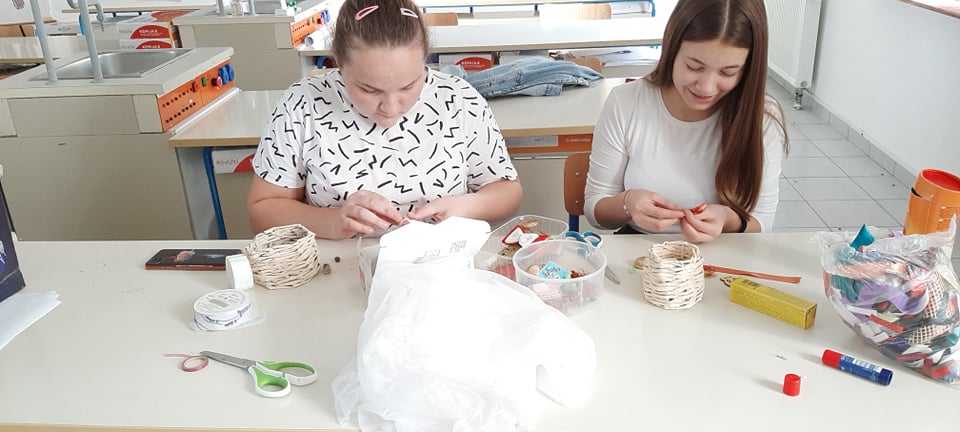 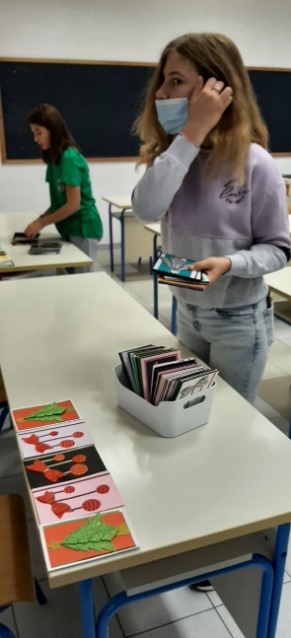 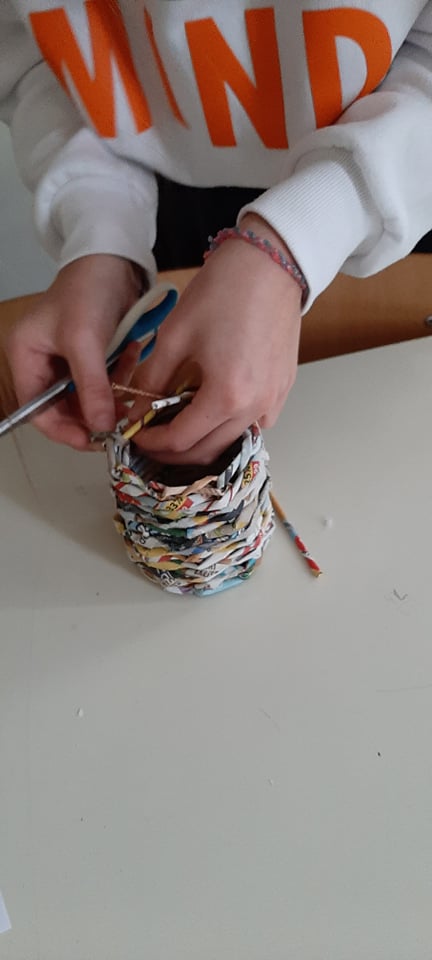 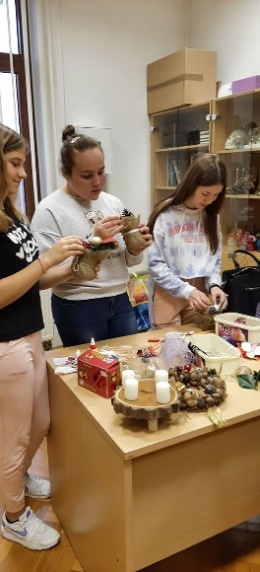 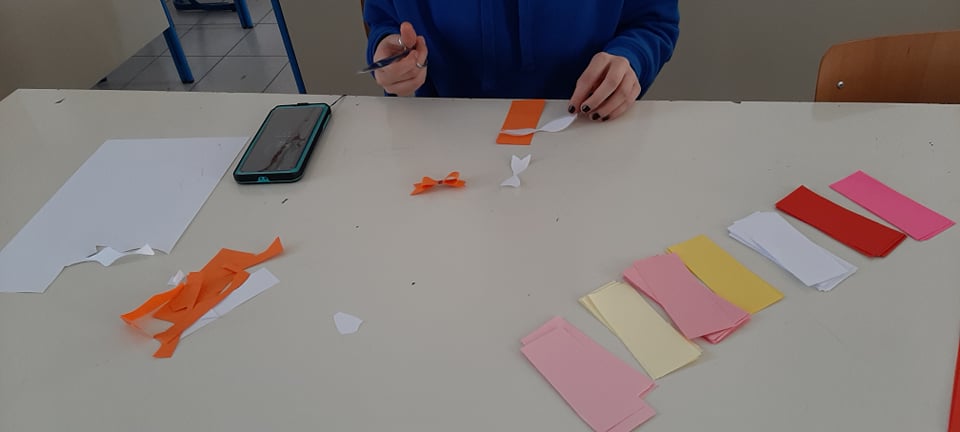 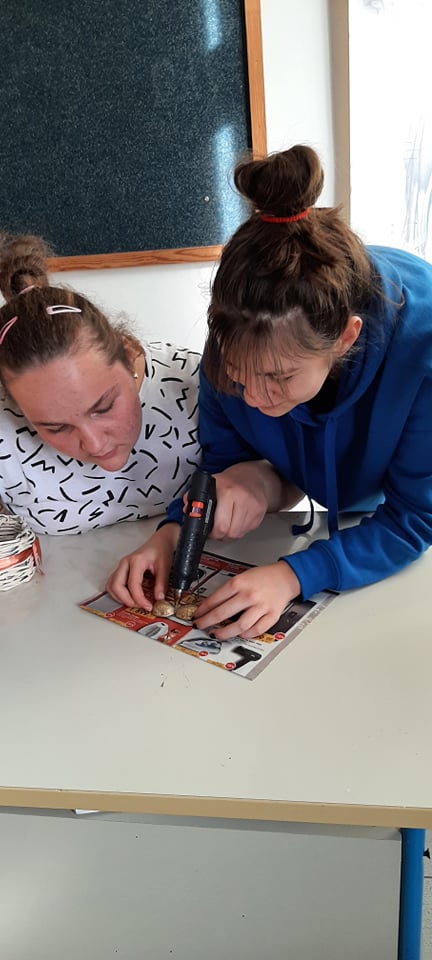 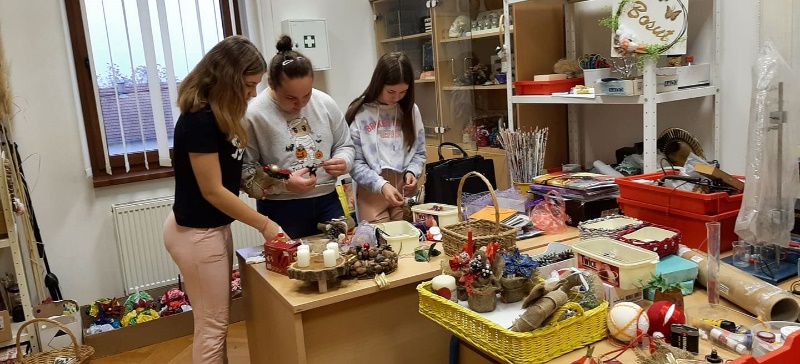 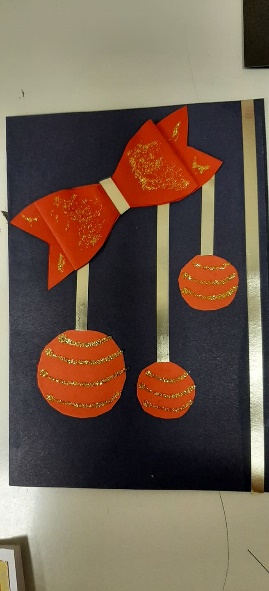 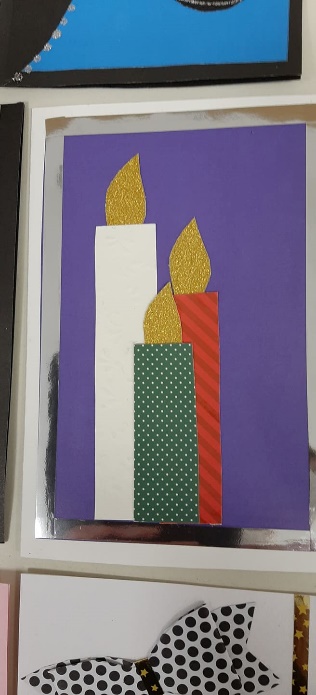 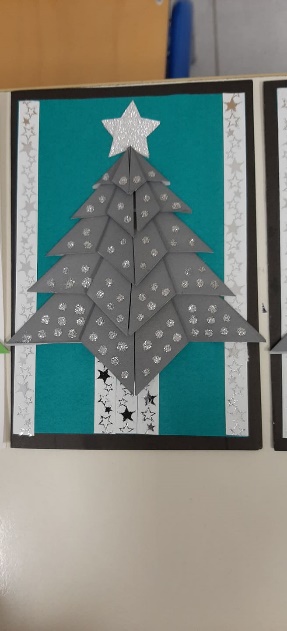 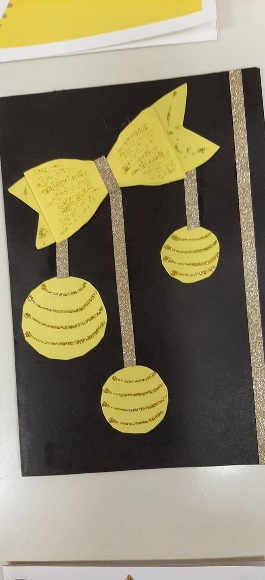 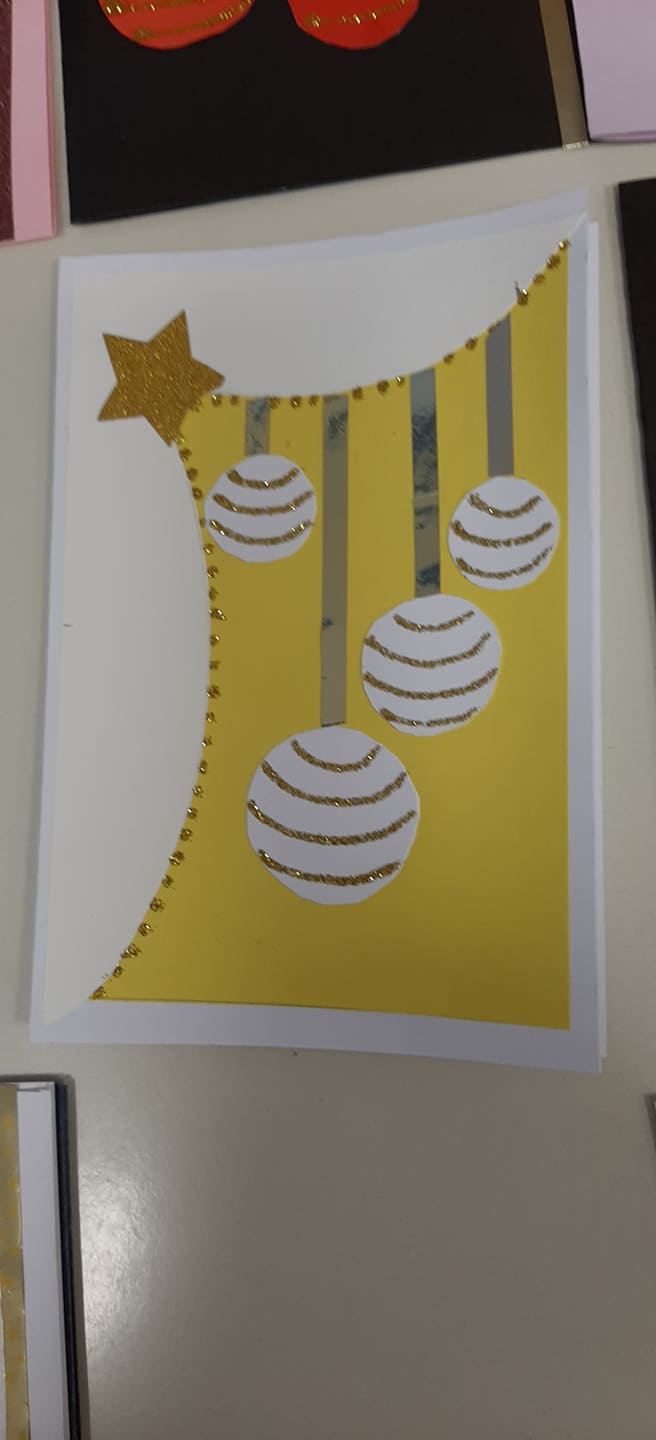 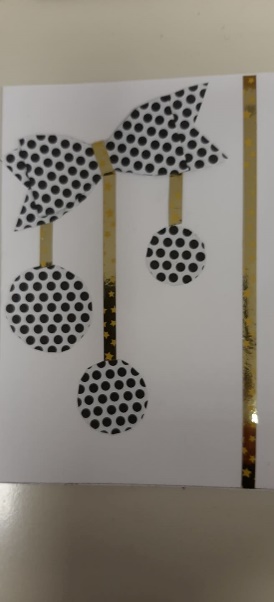 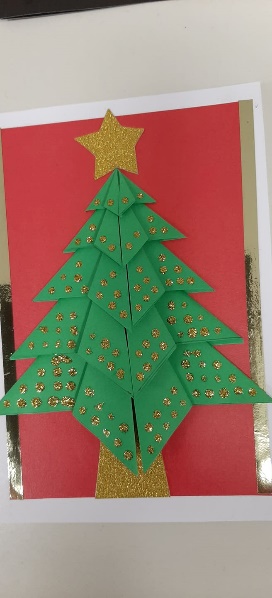 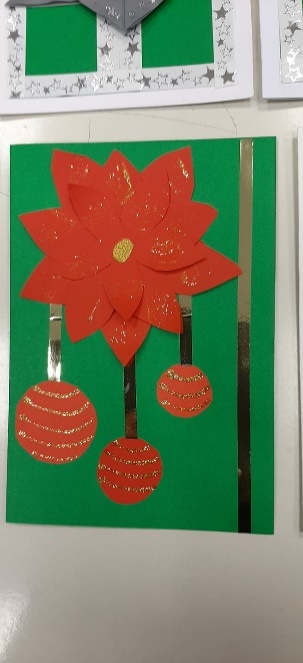 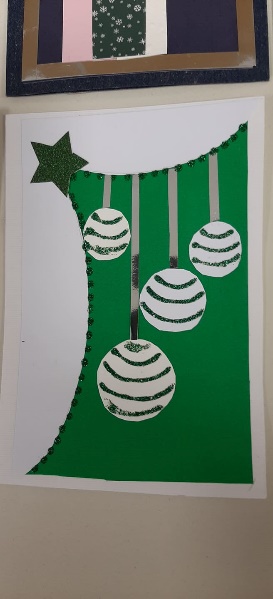 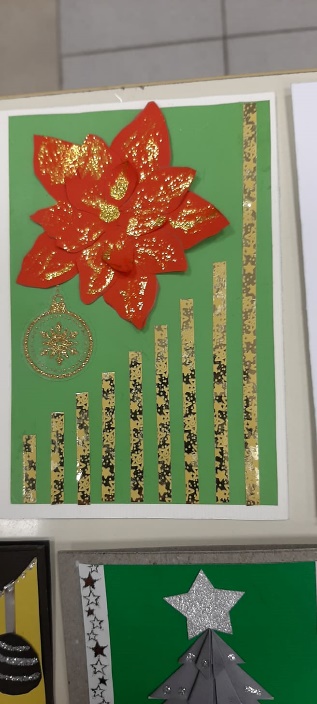 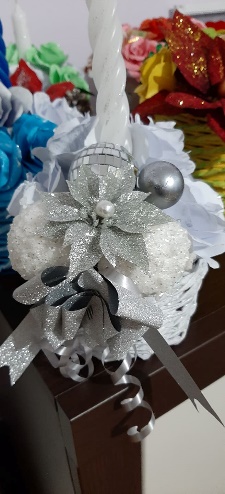 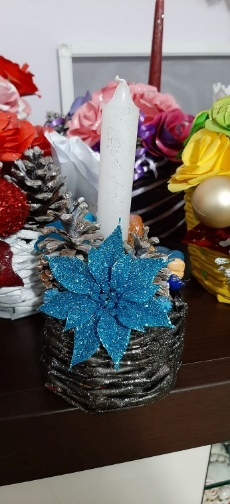 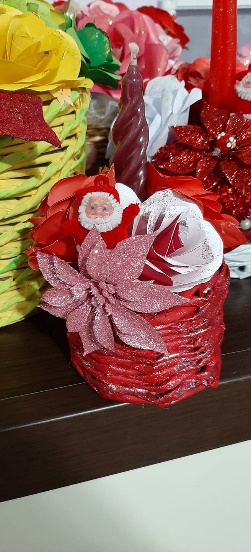 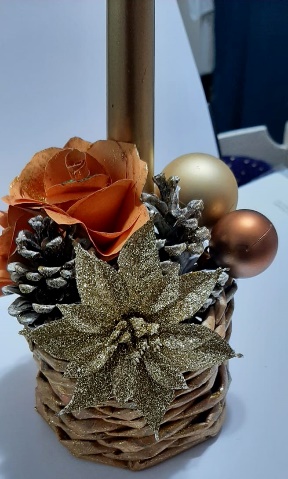 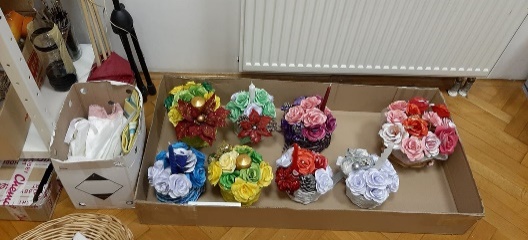 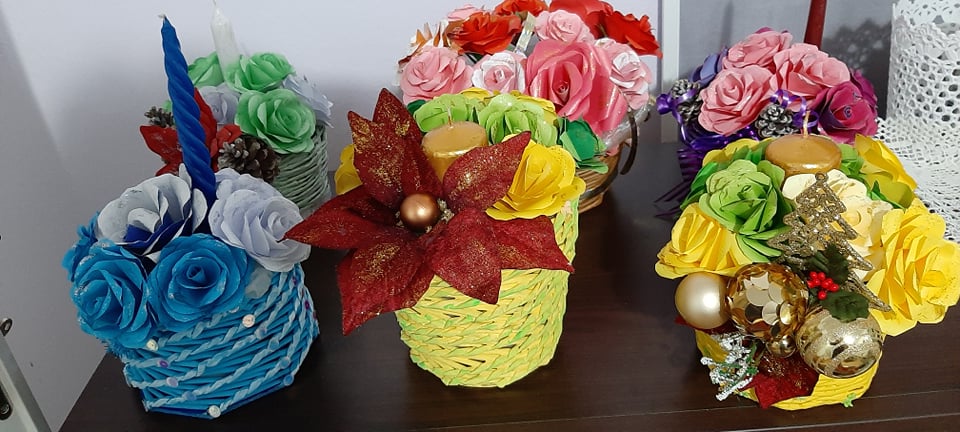 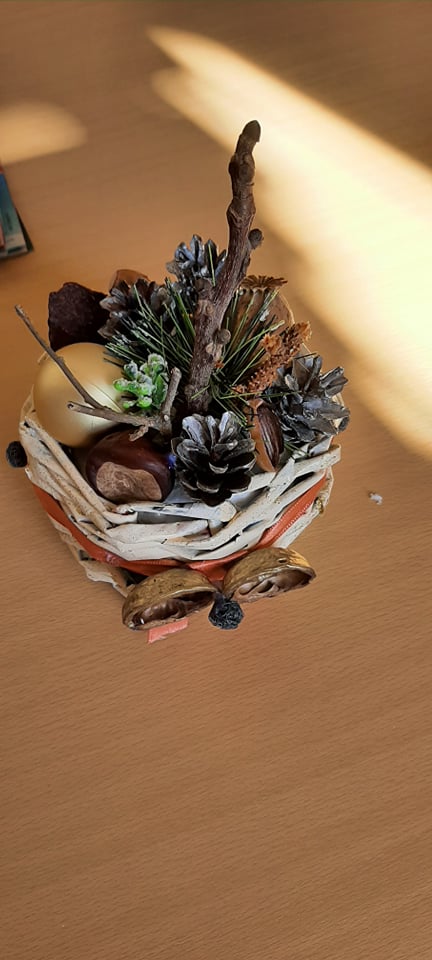 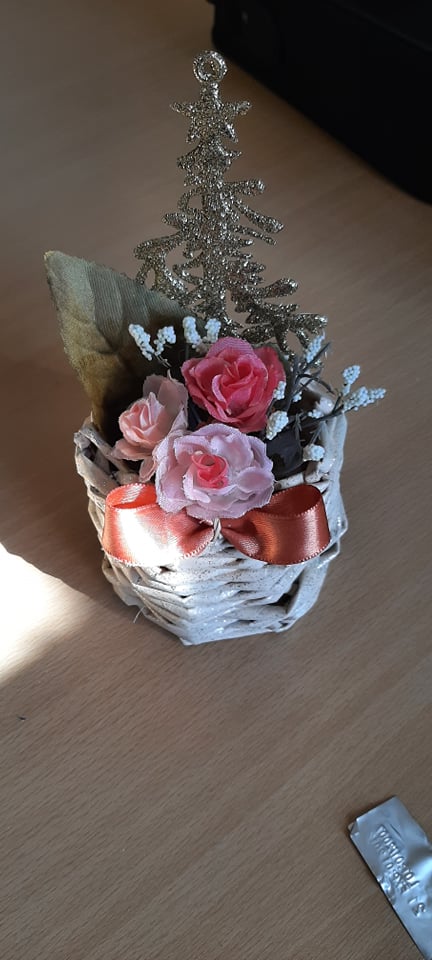 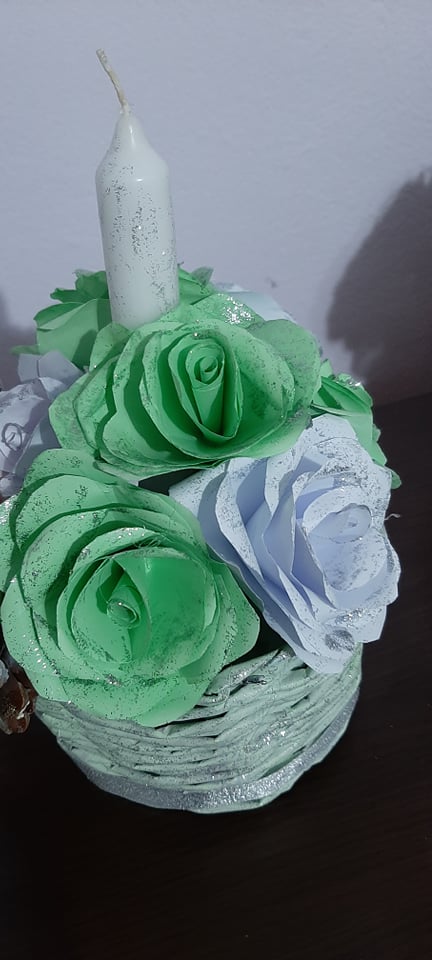 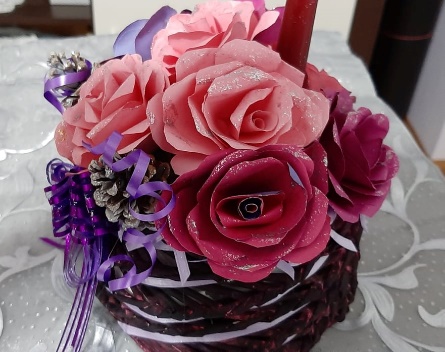 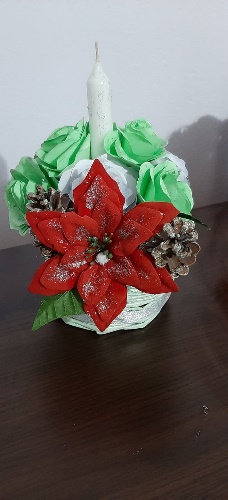 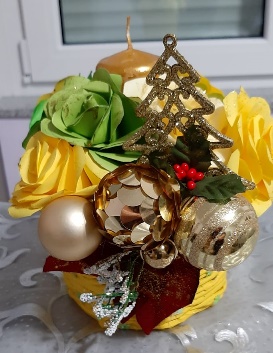 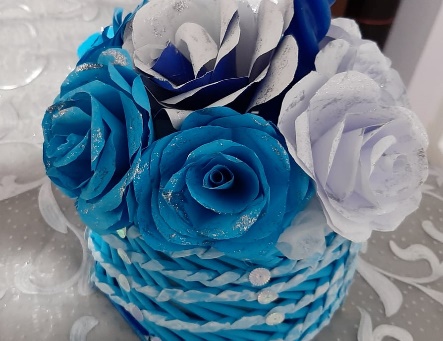 Izrada božićnih ukrasa za središnji bor u parku
Izložbe božićnih ukrasa naših zadrugara
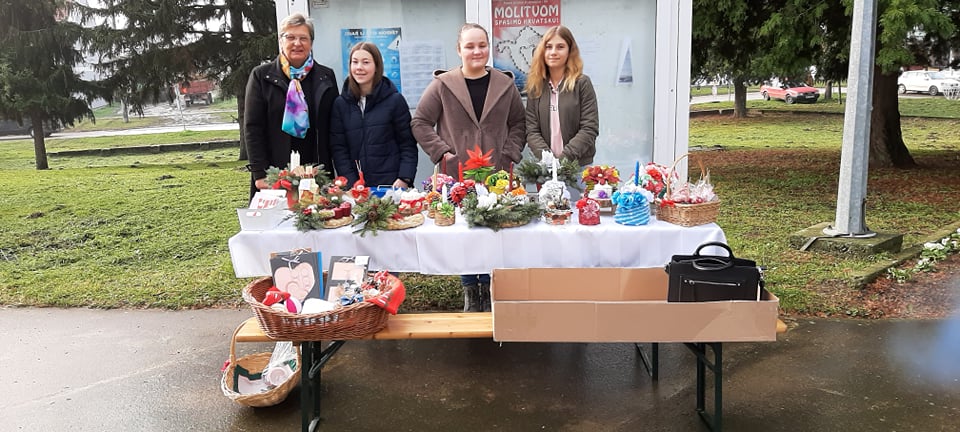 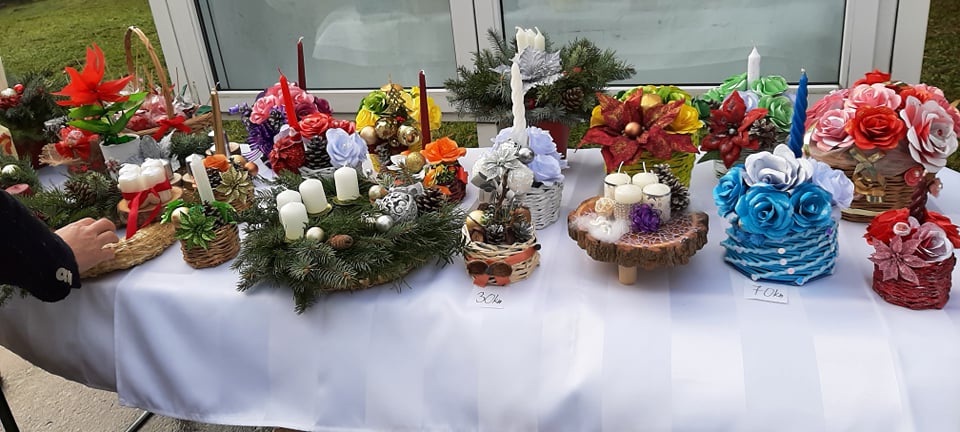 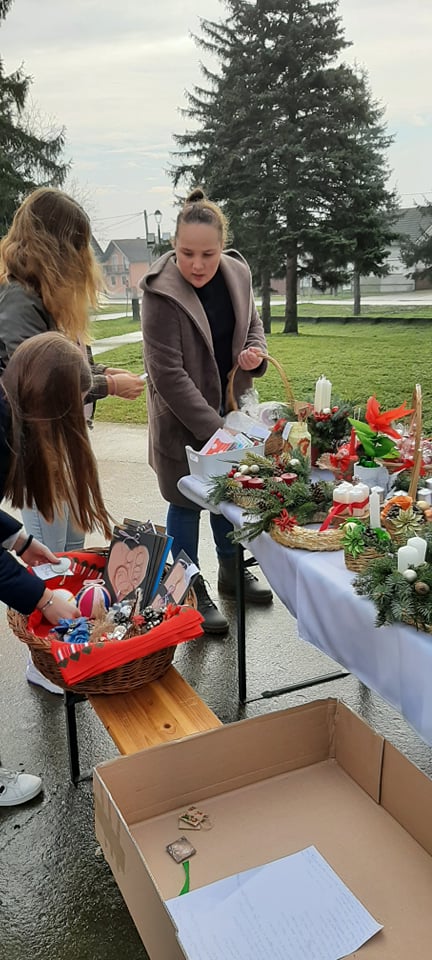 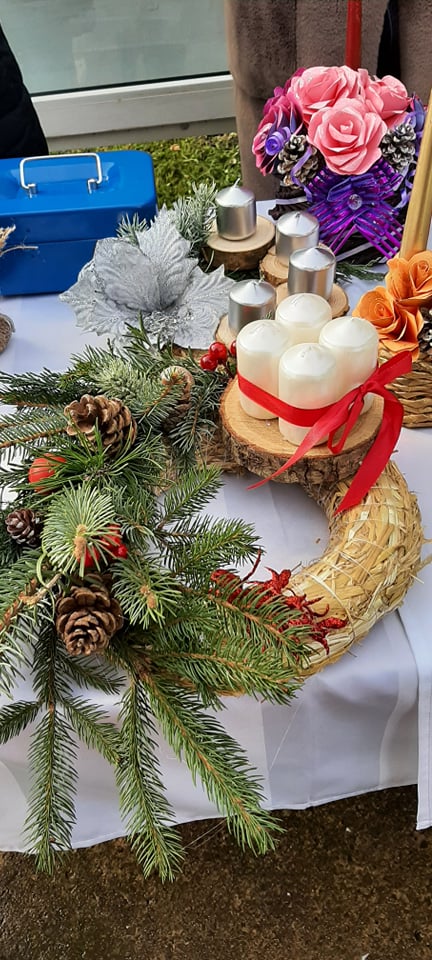 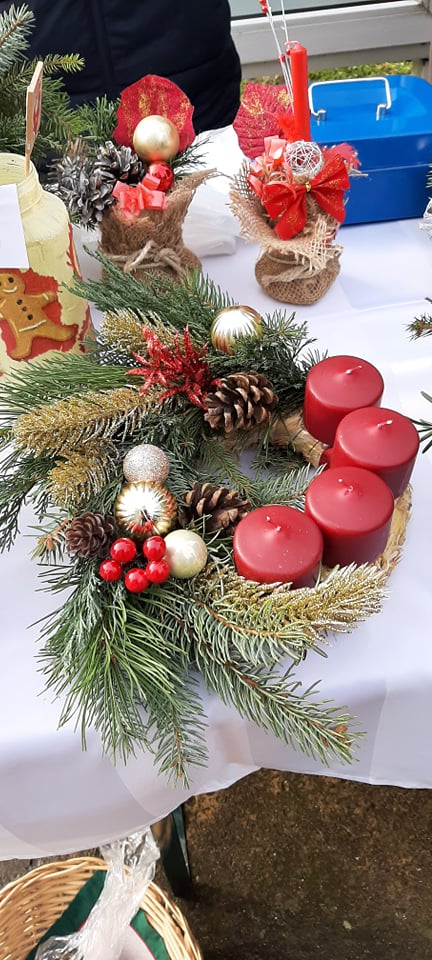 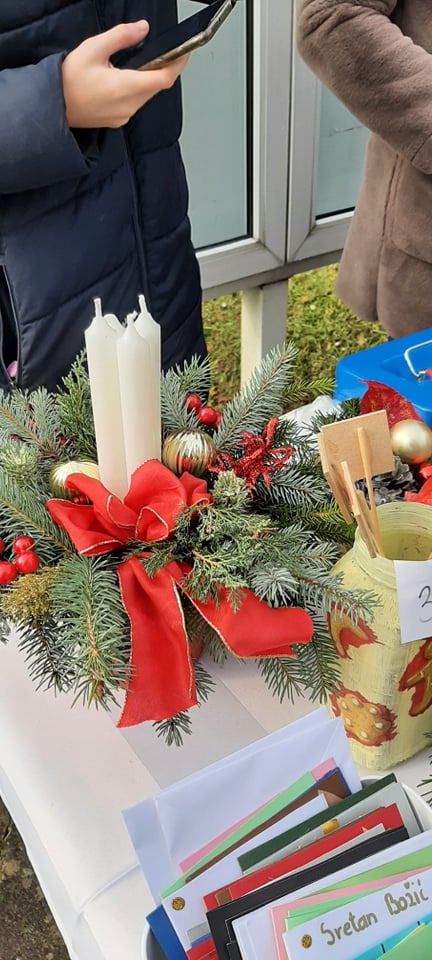 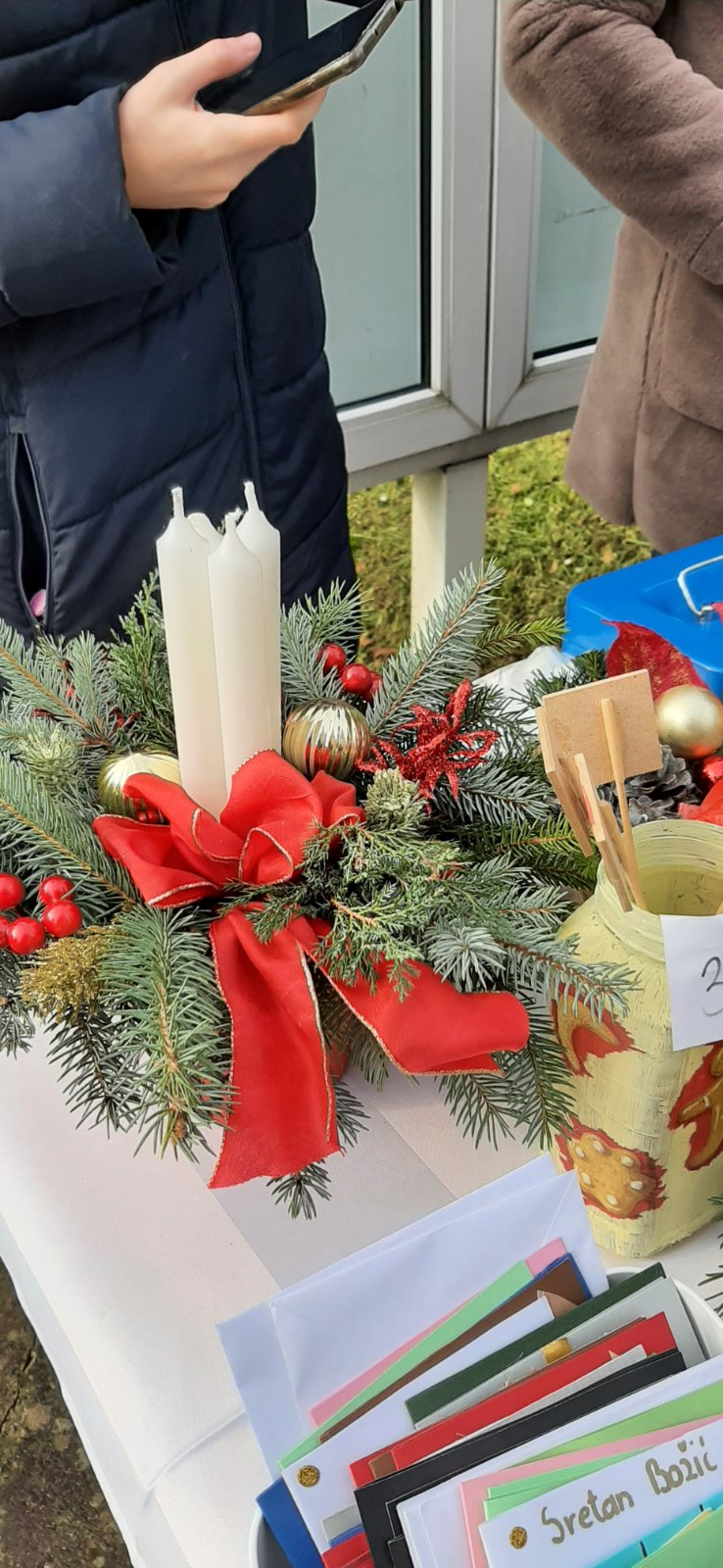 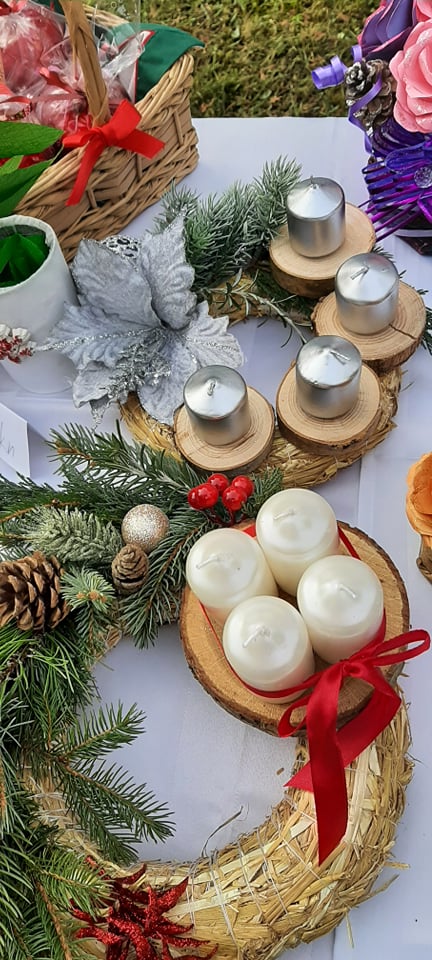 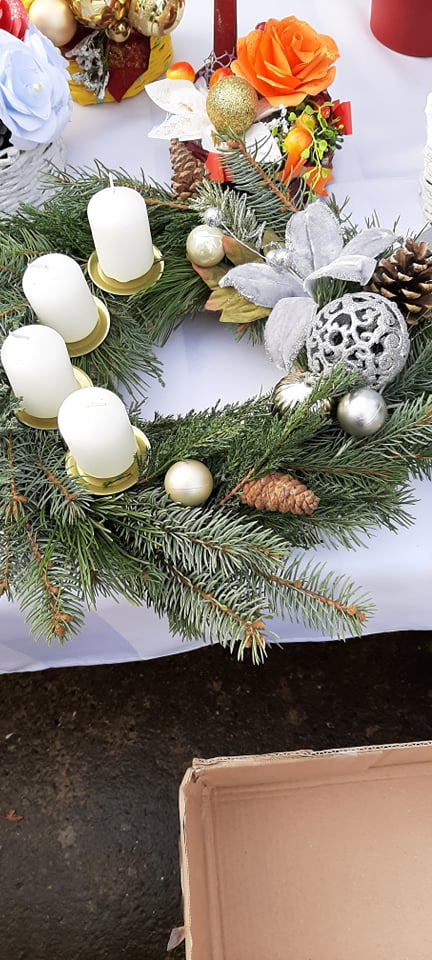 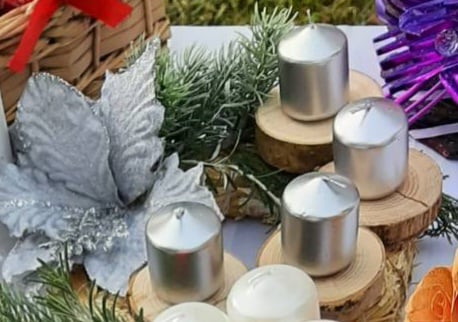